Week VIII
Uji Validitas dan Reliabilitas
UNIVERSITAS ESA UNGGUL
2018
Vience Mutiara Rumata S.Sos., MGMC
Validitas
VALIDITAS MUKA
Validitas berdasarkan penampilan muka alat ukur yang diyakini atau memberi kesan mampu mengungkapkan apa yang hendak diukur
VALIDITAS ISI
Validitas instrumen penelitian dengan meminta pendapat pakar/ tenaga ahli
VALIDITAS LOGIS
Validitas berdasarkan sejauh mana isi alat ukur (butir/ item) dapat merepresentasikan ciri-ciri yang hendak diukur
VALIDITAS PREDIKTIF
VALIDITAS
VALIDITAS KRITERIA
Validitas berdasarkan kemampuan instrumen penelitian yang dapat memprediksi performa di waktu yang akan datang
Validitas instrumen penelitian dengan membandingkan skor pengukuran atau tes yang dilakukan dengan suatu kriteria yang telah ada
VALIDITAS SERENTAK
Validitas berdasarkan skor alat ukur atau tes dan skor kriteria yang telah ditetapkan dapat diperoleh dalam waktu yang bersamaan.
VALIDITAS KONSEPSI
(Validitas Konstruk)
VALIDITAS FAKTORIAL
Validitas berdasarkan faktor-faktor atau kriteria-kriteria
Validitas terkait sejauh mana instrumen penelitian (alat ukur) sudah benar-benar mengungkapkan suatu konsepsi teoretis yang diukur
VALIDITAS MULTI CIRI
Validitas berdasarkan perbandingan dari ciri-ciri atau metode-metode
Nisfianoor (2009:215)
Uji Validitas Konstruk
Uji Validitas Konstruk
Berikut ini adalah data dari 10 responden yang telah mengiri kuesioner yang terdiri dari 4 butir pertanyaan dan tiap butir pertanyaan mempunyai 5 pilihan jawaban dari nilai paling rendah = 1 sampai nilai paling tinggi = 5. ujilah validitas ke 4 butir pertanyaan tersebut dengan taraf signifikan (α) = 5%
Langkah I 
Menjumlahkan skor masing-masing jawaban tiap-tiap responden
Langkah II 
Lihat tabel r-product moment untuk menghitung  rtabel. Jika responden = 10, dan nilai α = 0,05  maka nilai rtabel = 0,576 ( ada juga 0,632)
Uji Validitas Konstruk
Langkah IV:
Hitung rtabel dengan menggunakan rumus sbb:
Langkah V:
Membuat keputusan apakah rhitung > rtabel
Latihan soal 
Uji validitas untuk pertanyaan B, C, 
dan D
Reliabilitas
Reliabilitas adalah untuk mengetahui sejauh mana hasil pengukuran tetap konsisten, apabila dilakukan pengukuran dua kali atau lebih terhadap gejala yang sama dengan menggunakan alat pengukur yang sama pula (Siregar, 2016:173)
Uji reliabilitas dapat dilakukan baik secara internal maupun eksternal. 
Internal  analisis konsistensi butir-butir dalam instrumen
Eksternal  test-retest, equivalent, dan gabungan keduanya
Metode perhitungan reliabilitas dikelompokkan berdasarkan sumber measurement sebagai berikut: 
Test-retest reliability  mencobakan alat ukur beberapa kali kepada responden (alat ukur sama, responden juga sama, tetapi di waktu berbeda). Bila korelasi positif dan signifikan, maka instrumen tersebut dinyatakan reliabel. 
Equivalent  pengujian alat ukur dilakukan sekali, tetapi alat ukurnya ada dua, pada responden yang sama dan waktu yang sama. Alat ukur tersebut menggunakan pernyataan yang berbeda, tetapi maknanya sama. 
Co. Menurut Anda, apakah internet berbahaya bagi anak? 
Menurut Anda, apakah anak-anak sebaiknya tidak mengakses internet?
Reliabilitas
Pengujian reliabilitas juga dapat dilakukan secara internal (internal Consistency)  pengujian instrumen cukup dilakukan sekali dengan teknik pengujian tertentu. 
Teknik pengujian yang biasa dilakukan untuk internal consistency adalah Alpha Cronbach (teknik ini hanya dapat dilakukan pada skala Likert – STS TS R S SS), dan teknik Spearman Brown 
Instrumen dapat dikatakan reliabel bila koefisien reliabilitasnya > 0,6 (Siregar, 2016:175)
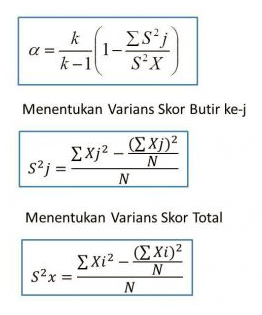 Alpha Cronbach
Berikut ini adalah data dari 10 responden yang telah mengisi kuesioner yang terdiri dari 4 butir pertayaan dan tiap butir pertanyaan mempunyai 5 pilihan jawaban (paling rendah 1, paling tinggi 5). Uji reliabilitas instrumen tersebut dengan tingkat signifikan 5%
Alpha Cronbach
Alpha Cronbach
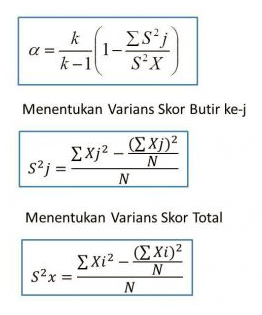